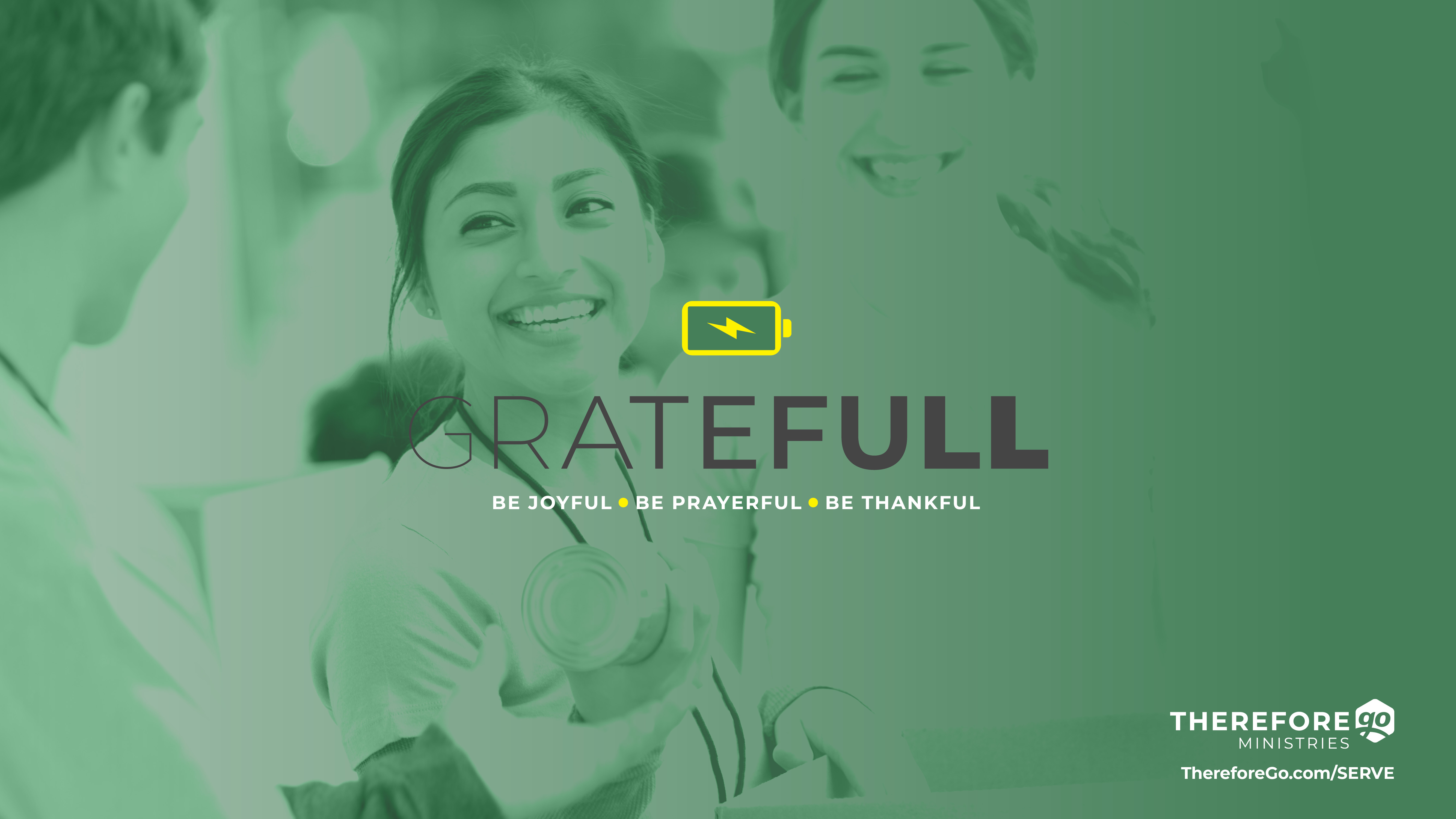 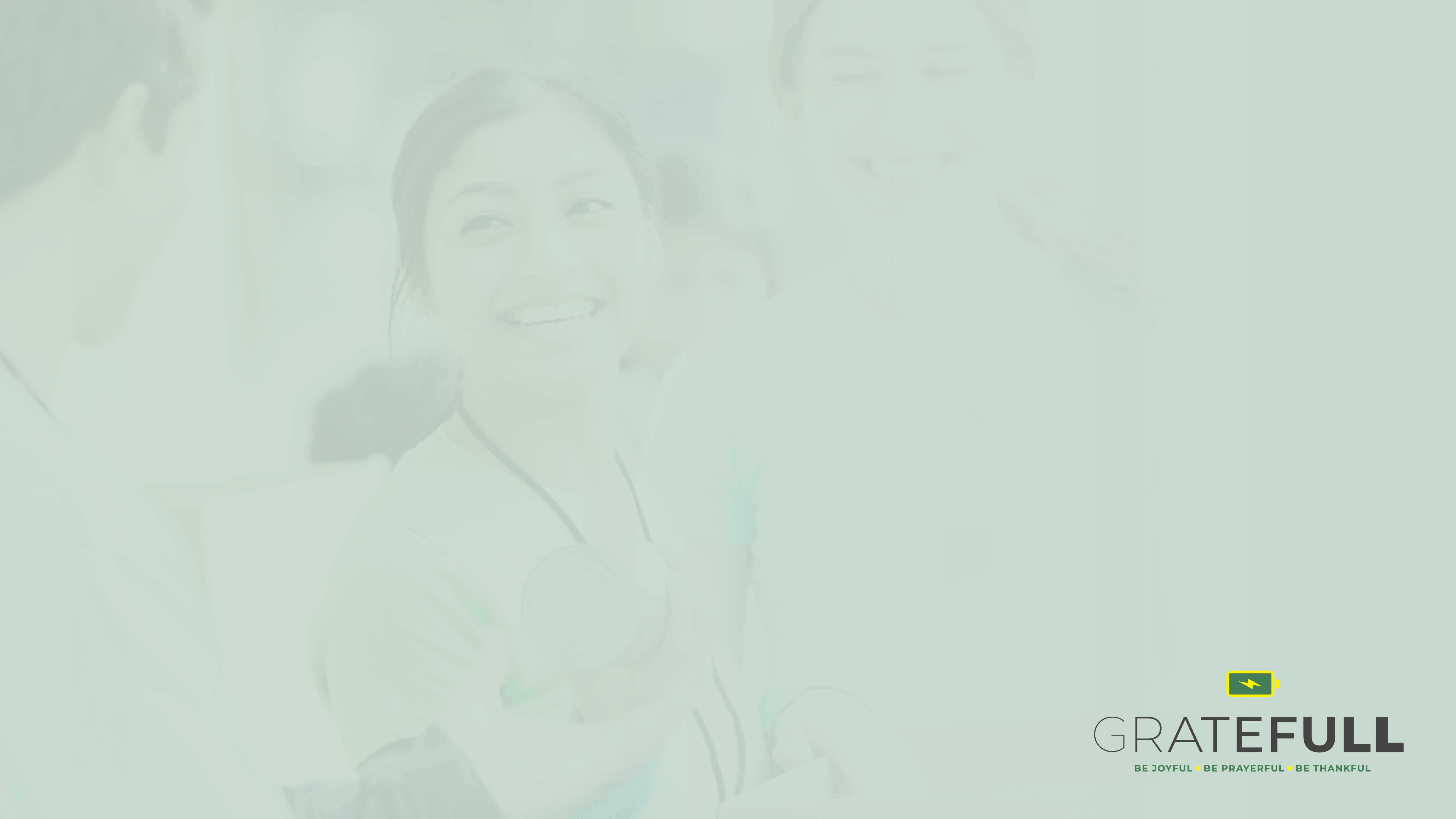 Leader: 	“Rejoice always,…

Congregation: 	…pray continually…

SERVE participants: 	…give thanks in all 									circumstances…

All:   …for this is God’s will for you in Christ Jesus.”
	(1 Thessalonians 5:16-18)
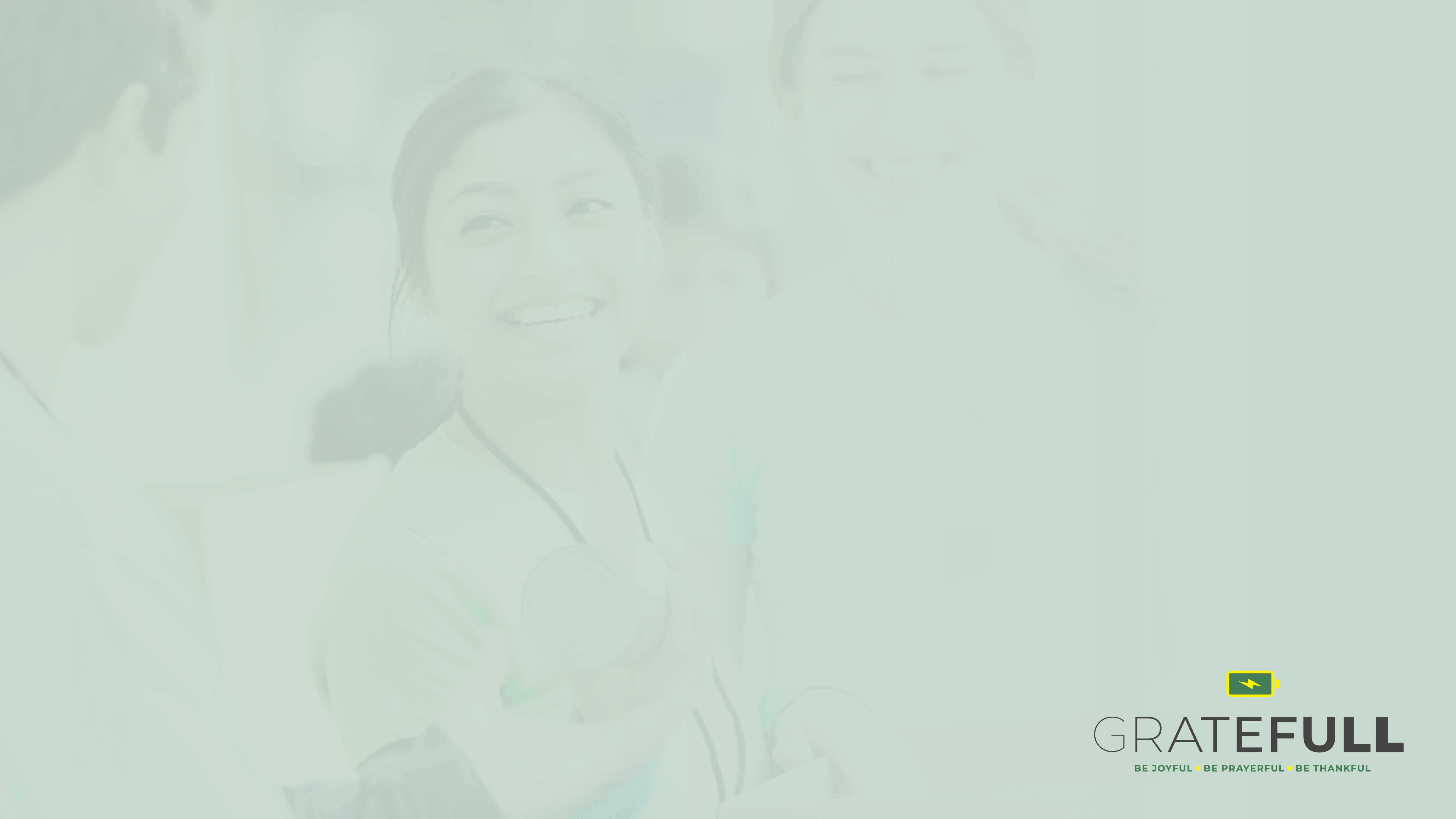 [SERVE participants hold out their hands.]


Leader:	Holy God, as we send these people out 				this week, we ask you to go with them.
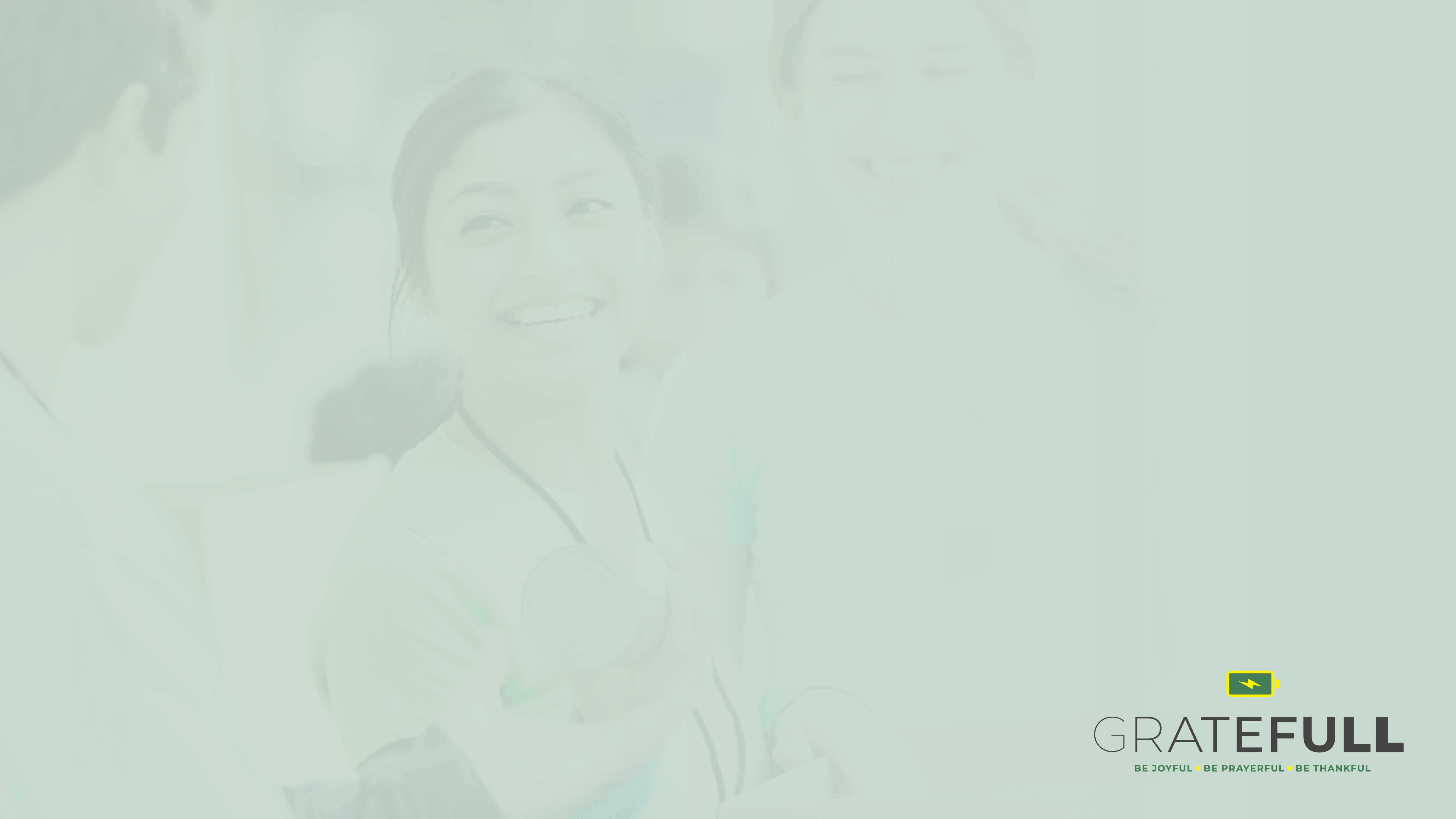 Congregation: When they are excited, go with them.
			    When they are afraid, go with them.
			    When they are confident, go with 				    them.
			    When they are unsure, go with them.

SERVE:	Equip us for the week ahead.		Give us hands to do your work,		mouths to speak your truth,		and hearts open to your Spirit’s work 				within and among us.
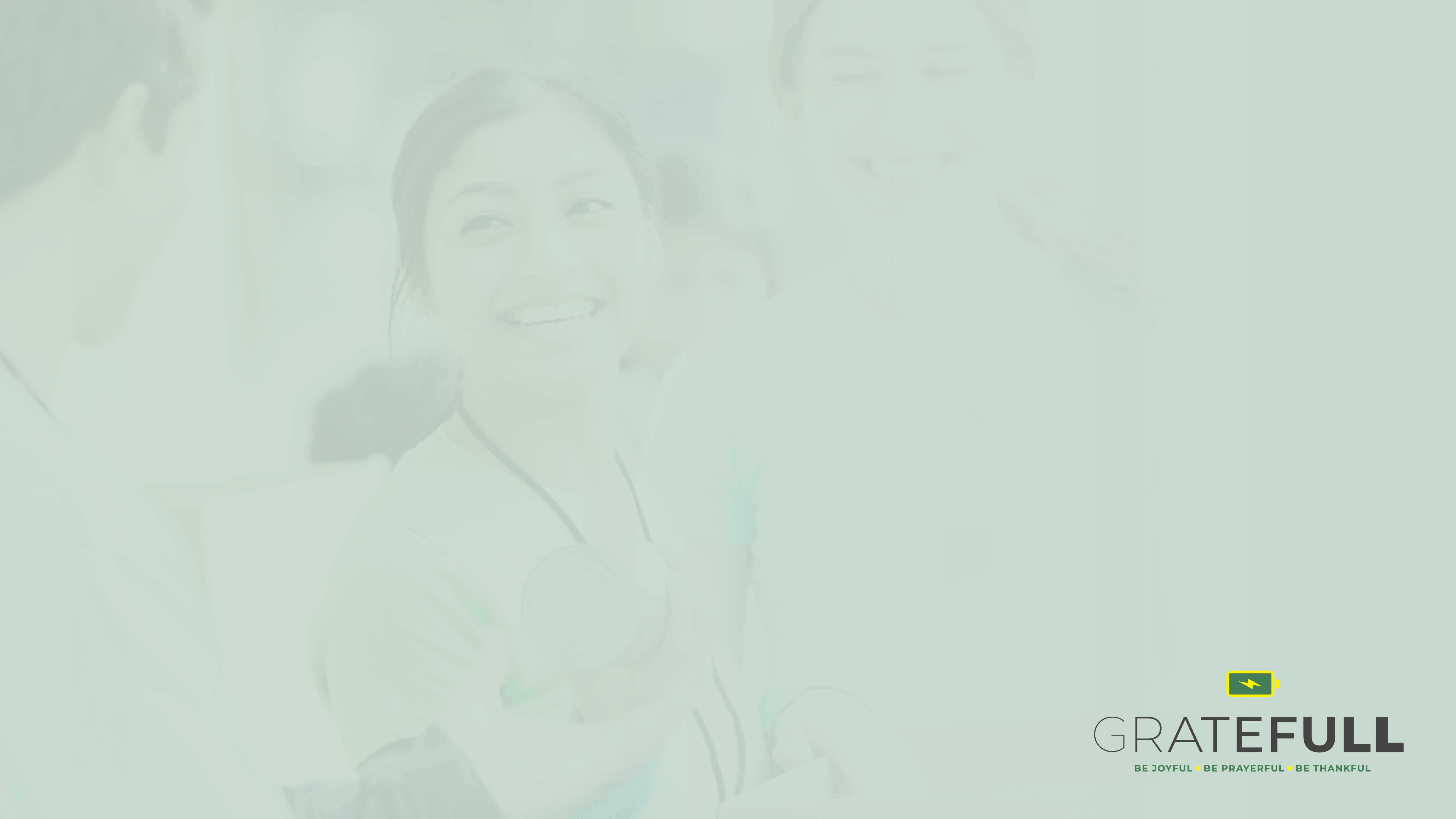 Congregation: Empower them to be ambassadors 				    for your kingdom;
			    To be light in dark places and salt in 			    a spoiling world. 

Leader:	Jesus, call them to serve you with their whole 		heart, mind, soul and strength.
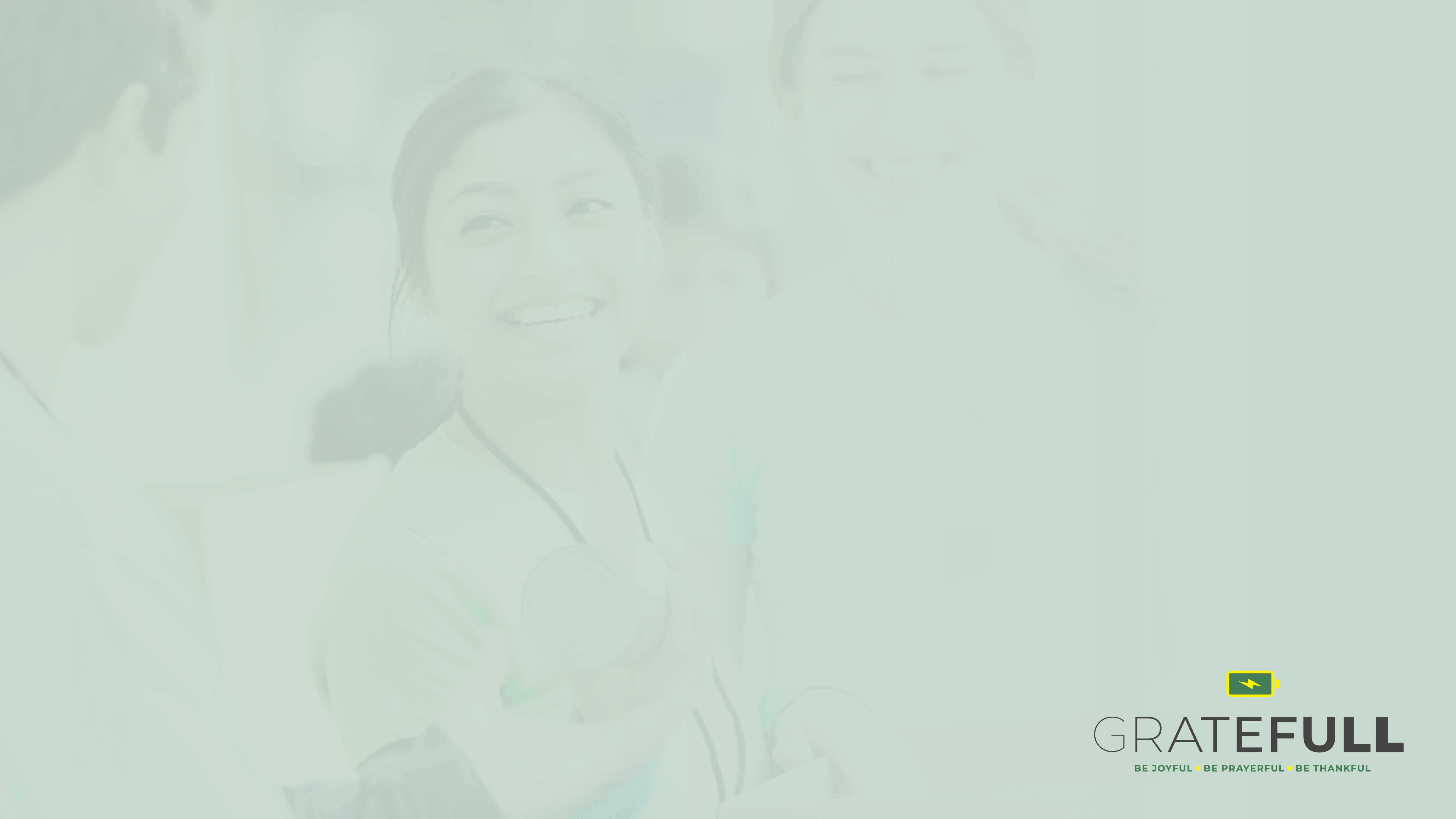 Congregation: Give them courage to testify about 				    who you are, Jesus,
			    and to bring your good news to 				    people who long to hear it. 

SERVE:	Watch over us and keep us safe.		We want all that we do this week to bring 			glory to you.
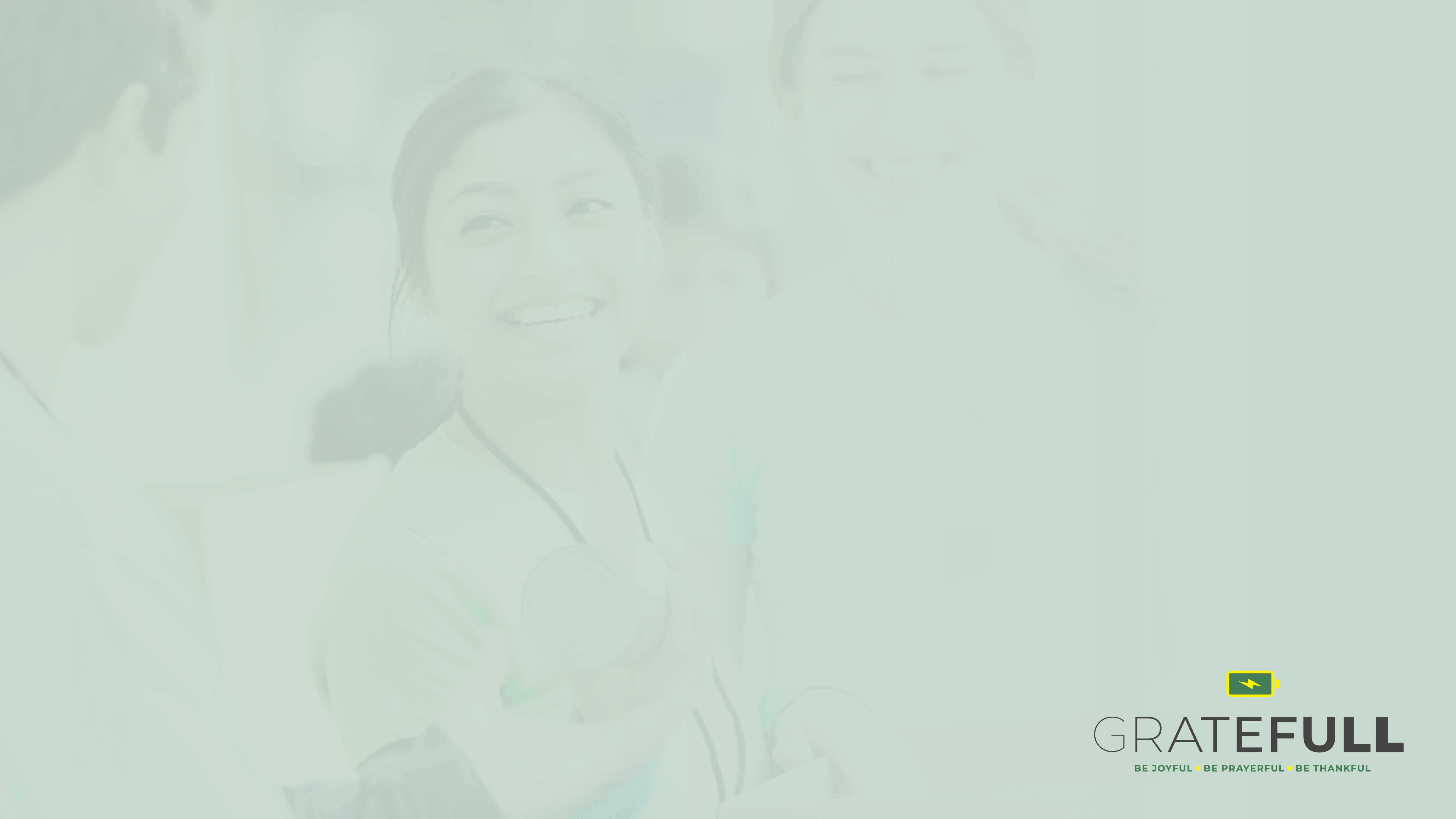 Leader:	Holy Spirit, stir up gratitude in them this week. 

Congregation: Help them as they learn how to truly 			    give thanks in all circumstances.			    Use the scripture they study and the 			    speaker they hear to deepen and 				    strengthen their faith.
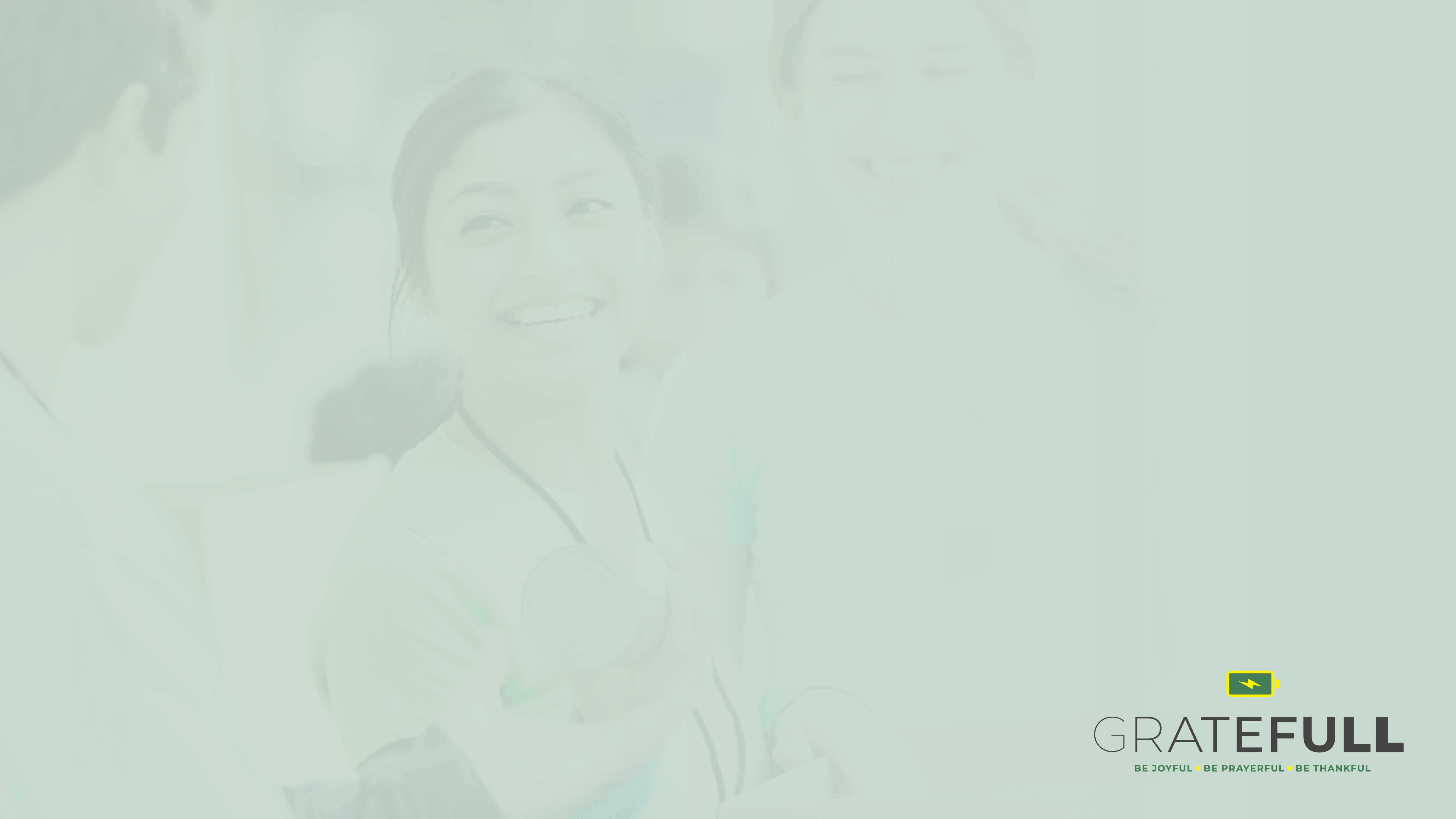 SERVE: Father, Son, and Holy Spirit:		Help us to pay attention to what you are up to.
		Open our eyes to see you at work!		Cultivate in us habits of service and gratitude 		that stay with us long after this week is over. 


[CONGREGATION extends arms toward SERVE participants]
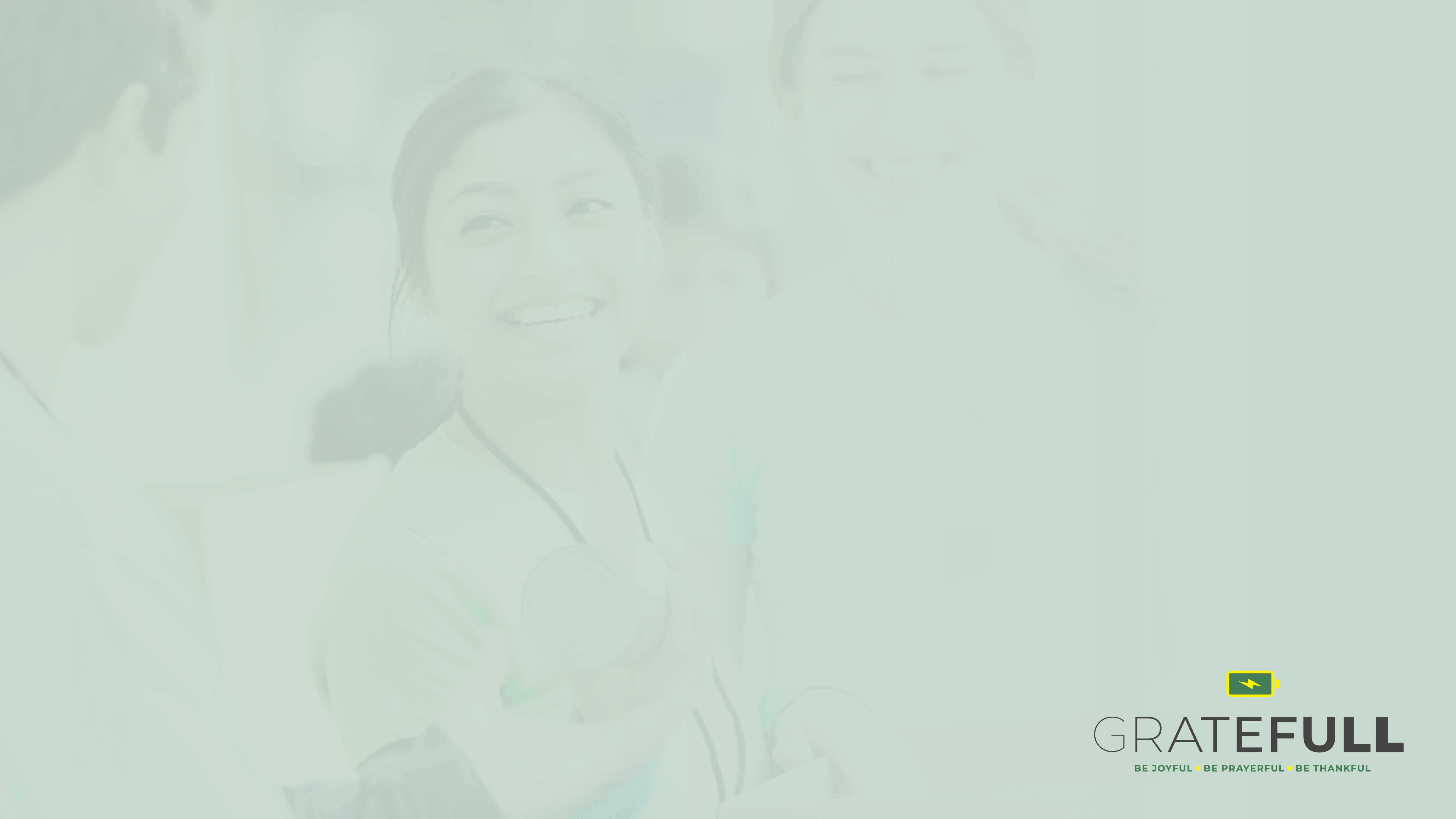 Leader &
Congregation: “May God himself, the God of peace, 			sanctify you through and through.
			May your whole spirit, soul and body 				be kept blameless at the coming of our 			Lord Jesus Christ. The one who calls 				you is faithful, and he will do it.”
				(I Thessalonians 5:23-24) 

SERVE:		AMEN!